○○○駅
○○通り
●○○市役所
○○
公園
●○○ホテル
●○○ビル
ガソリン●
スタンド
㈱○○○本社
○○○駅
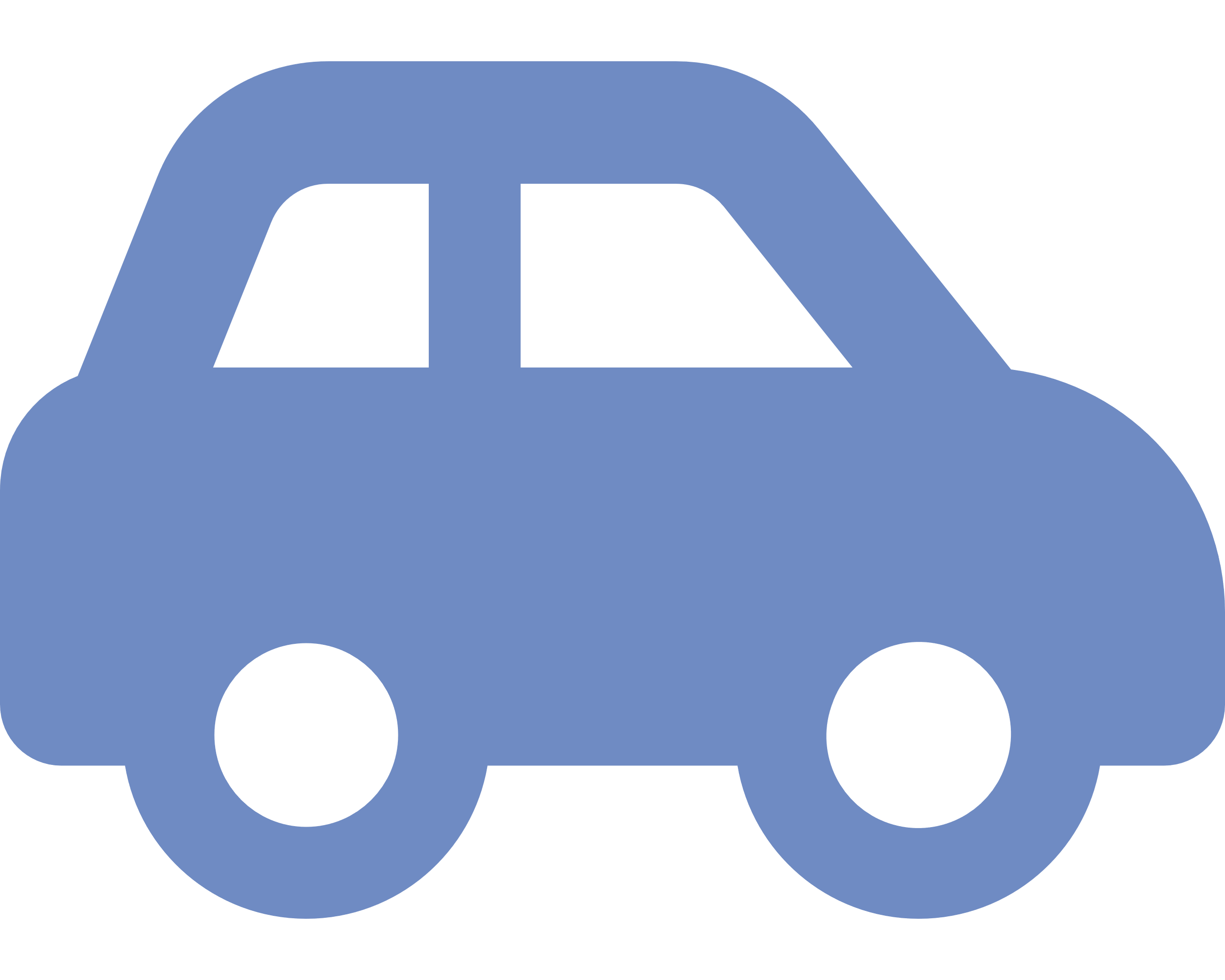 ○○通り
○○市役所
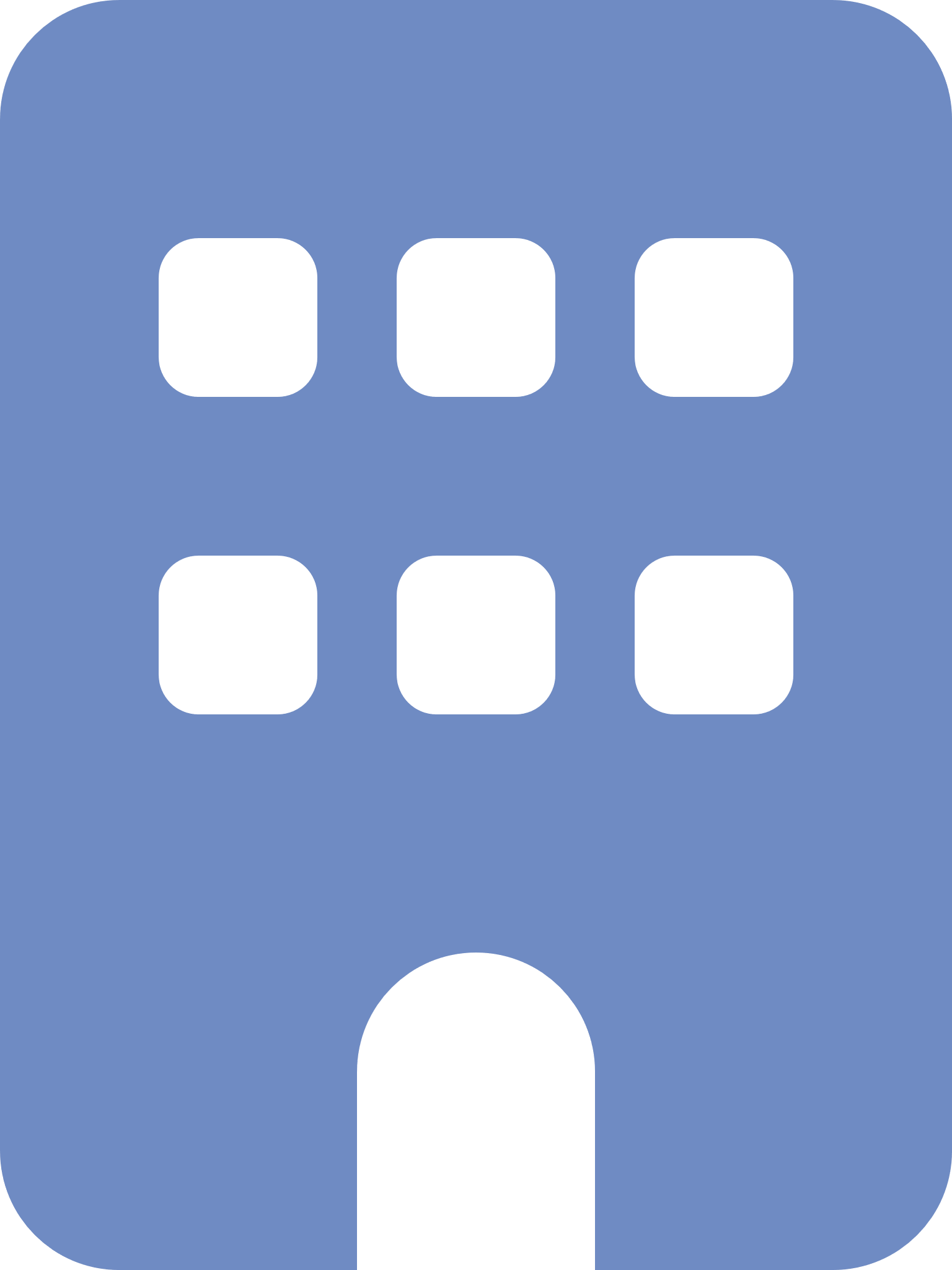 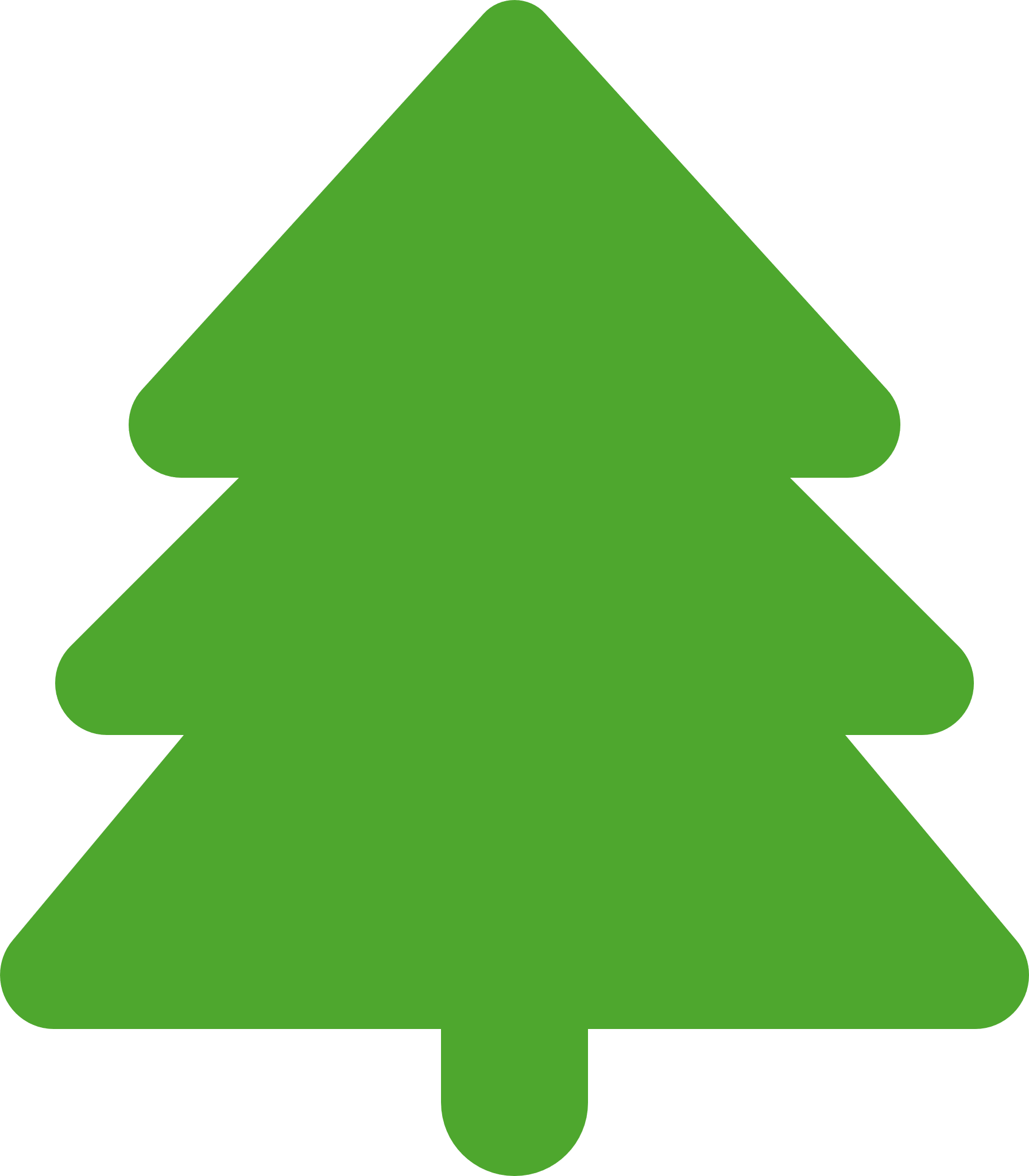 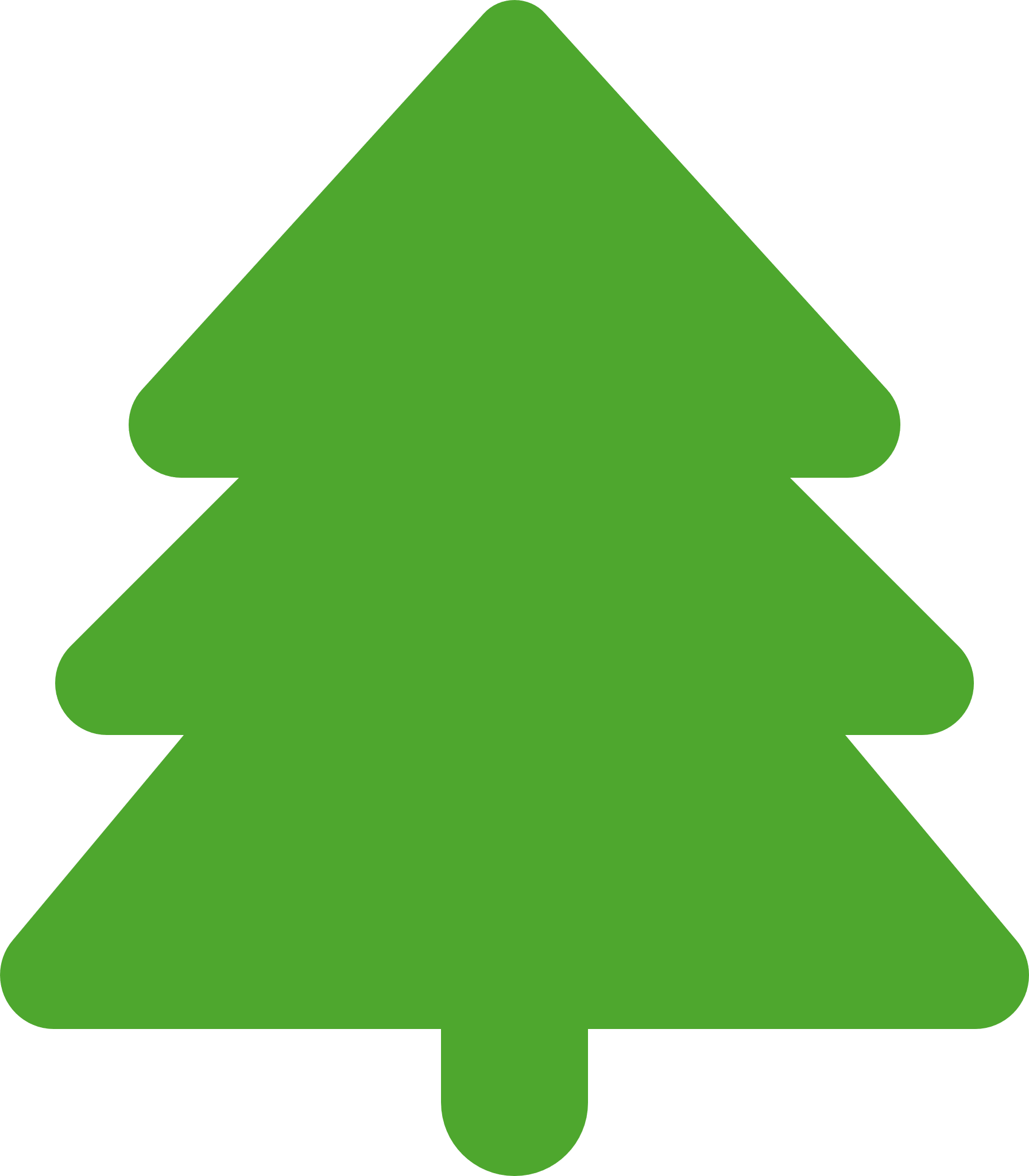 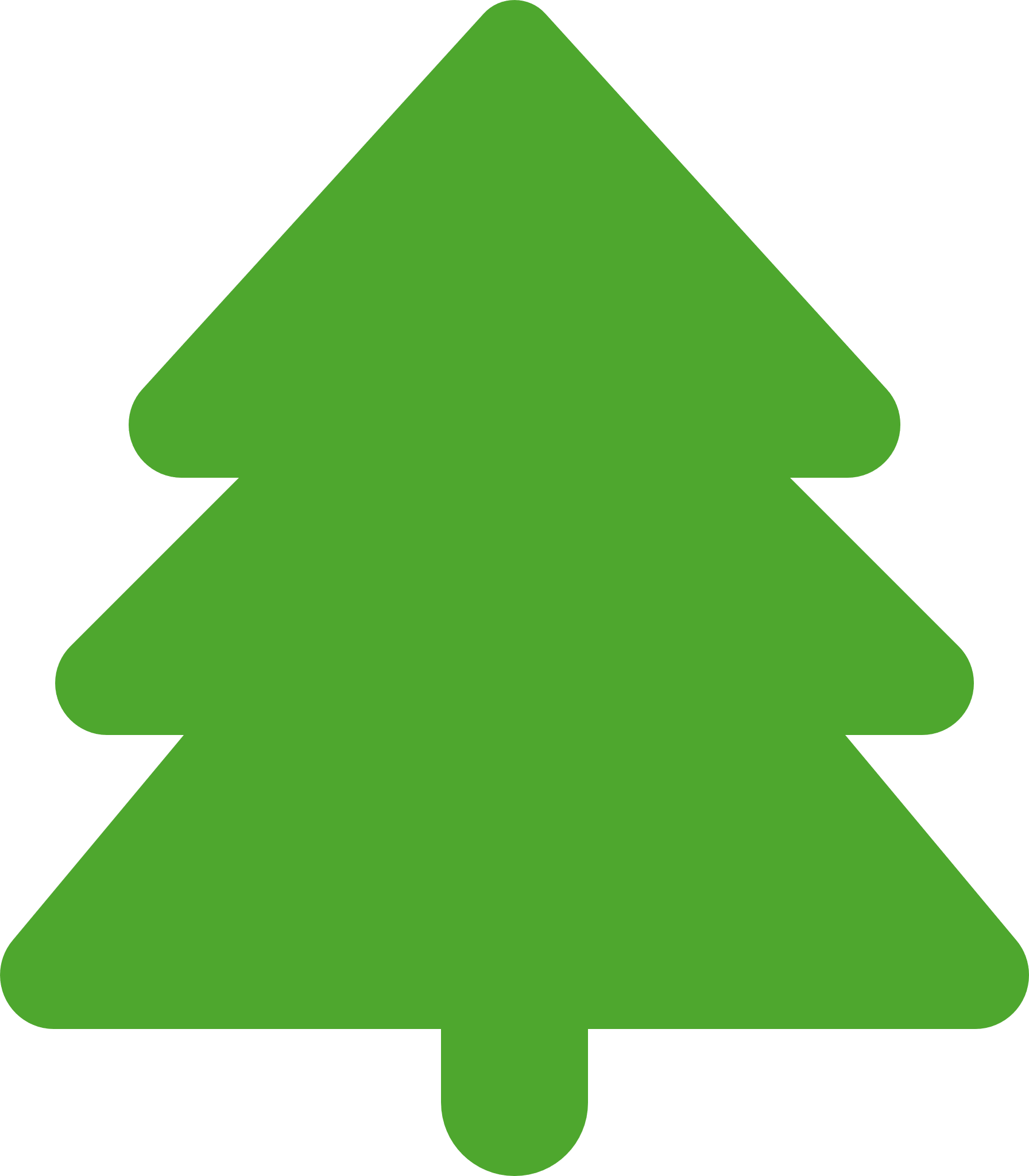 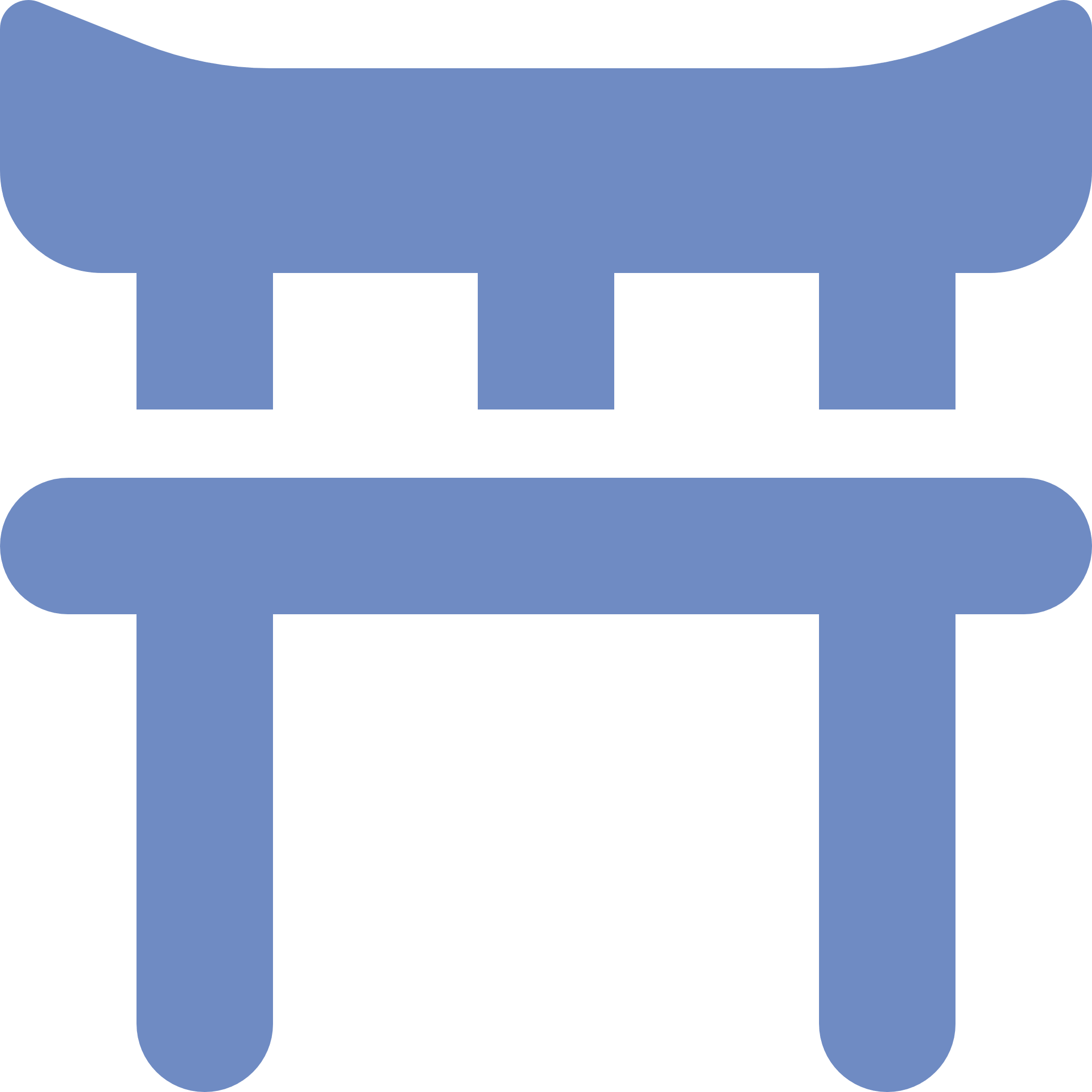 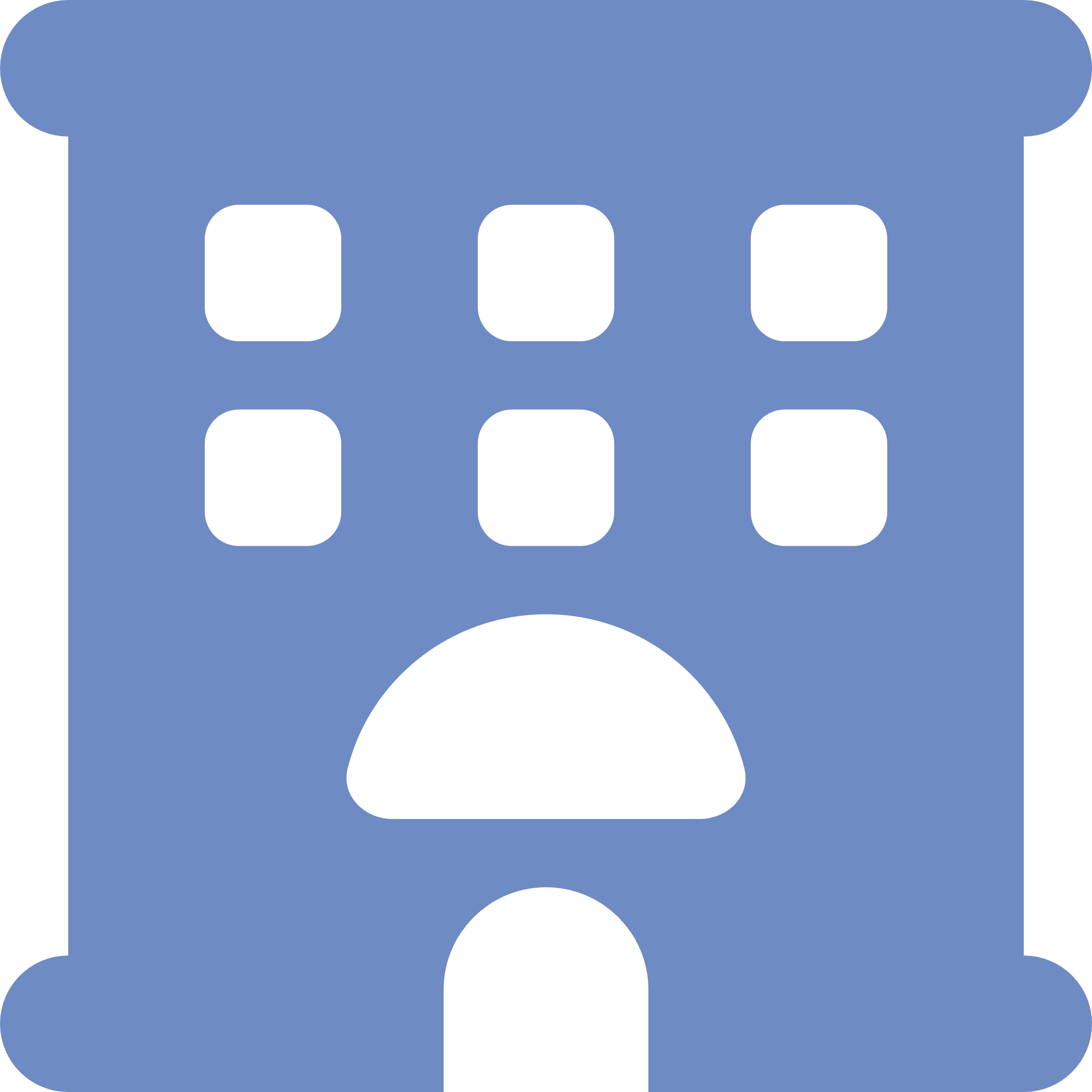 ○○
公園
○○ホテル
●○○ビル
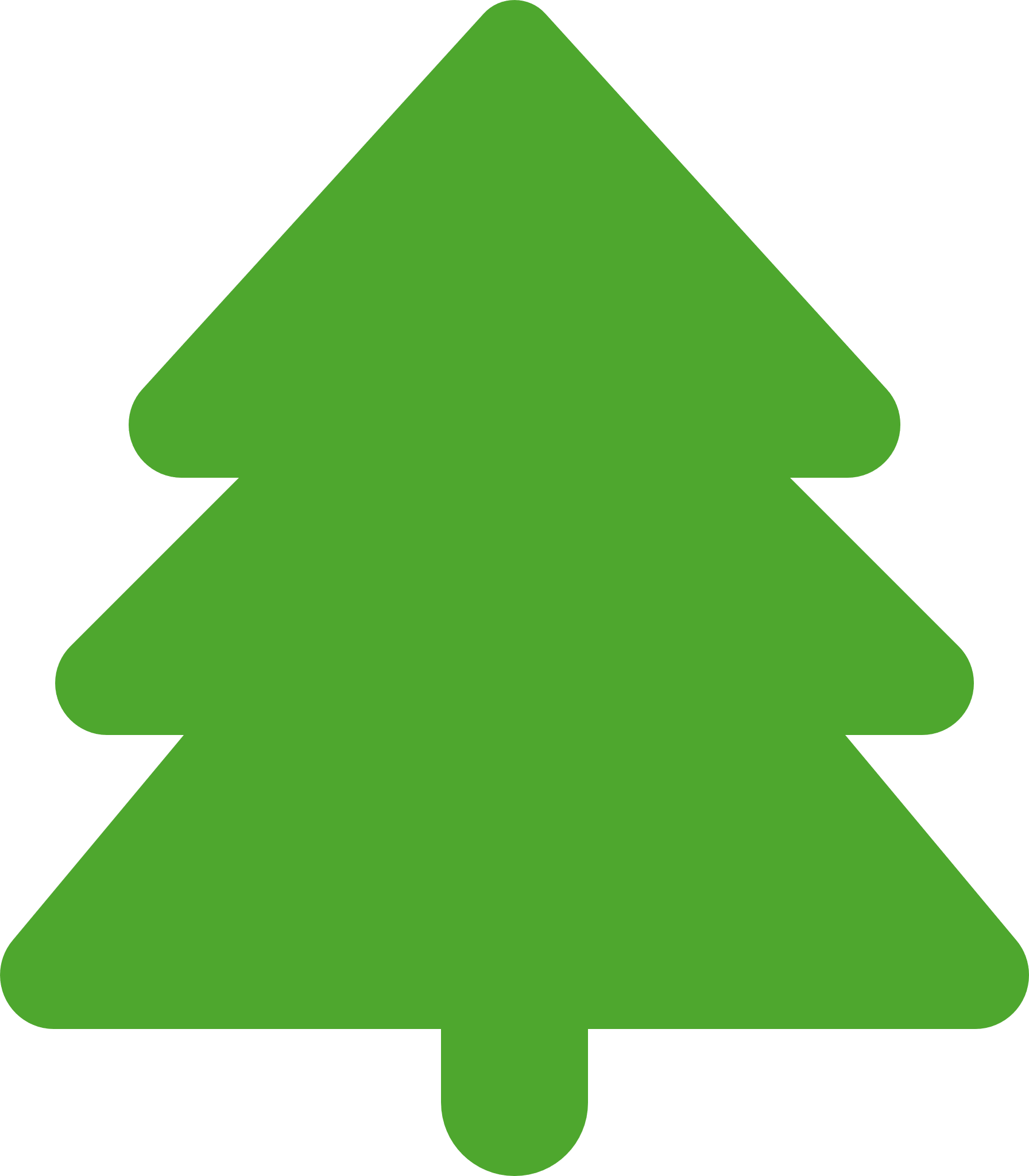 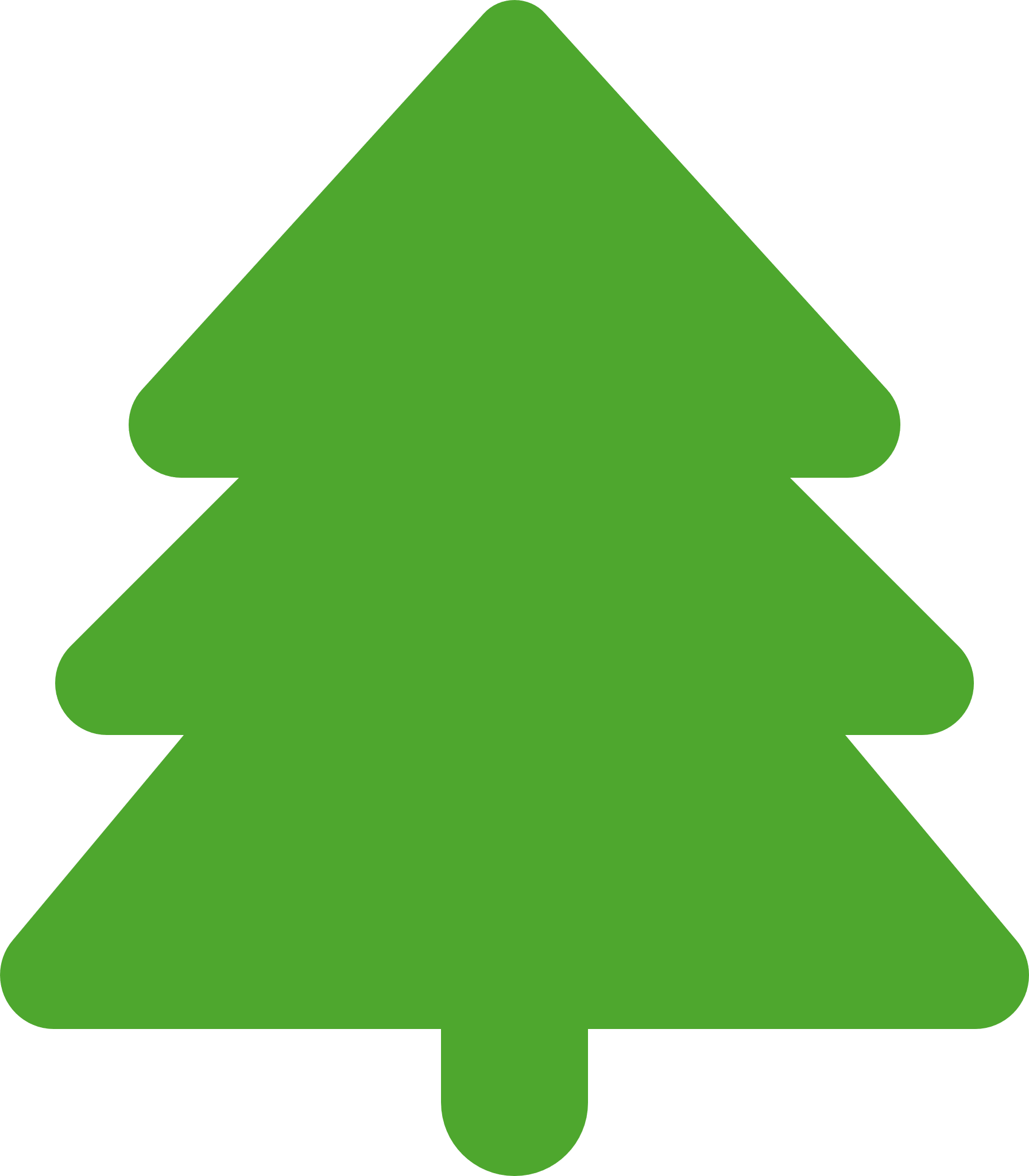 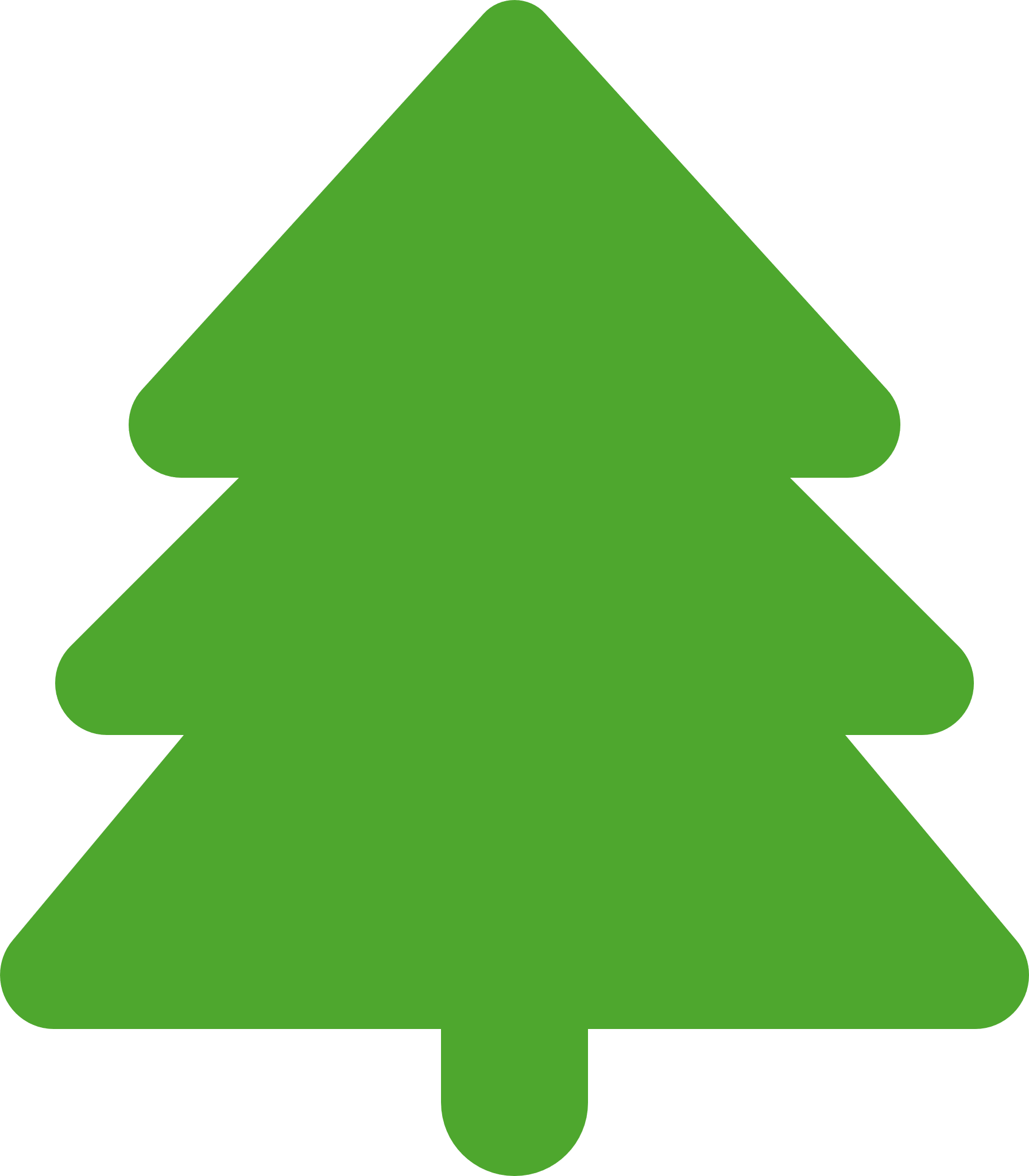 ガソリン●
スタンド
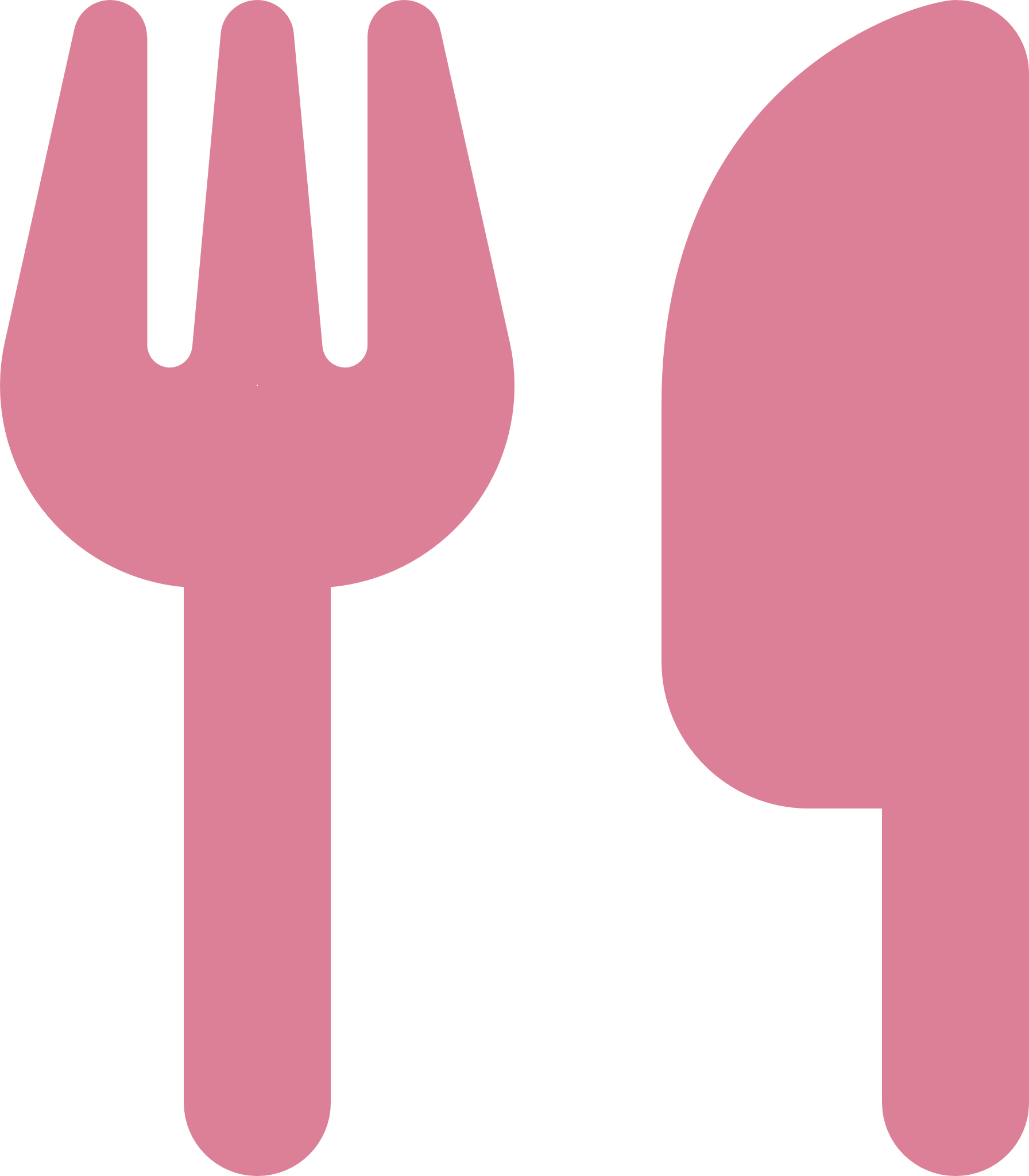 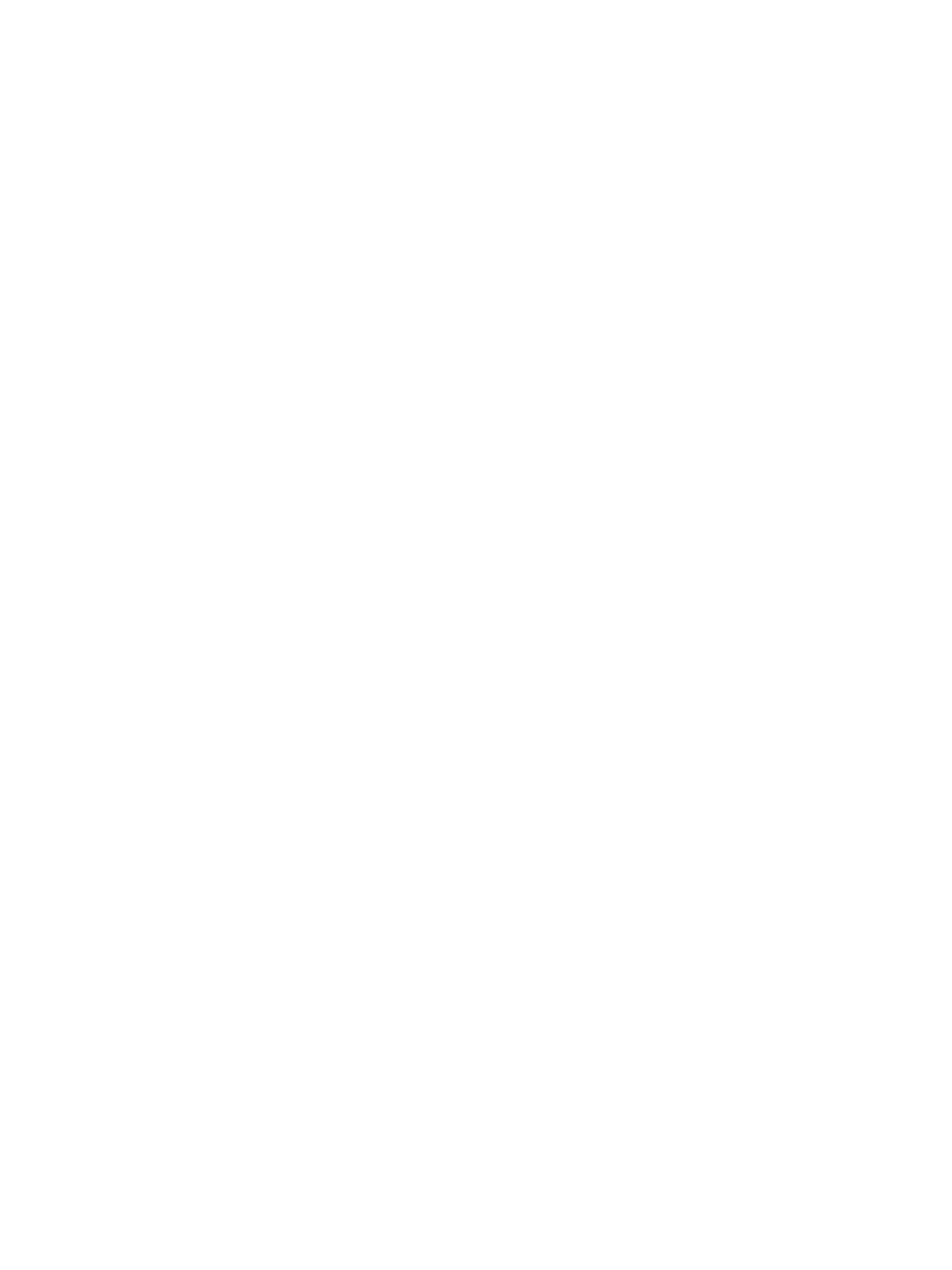 ○○○○店
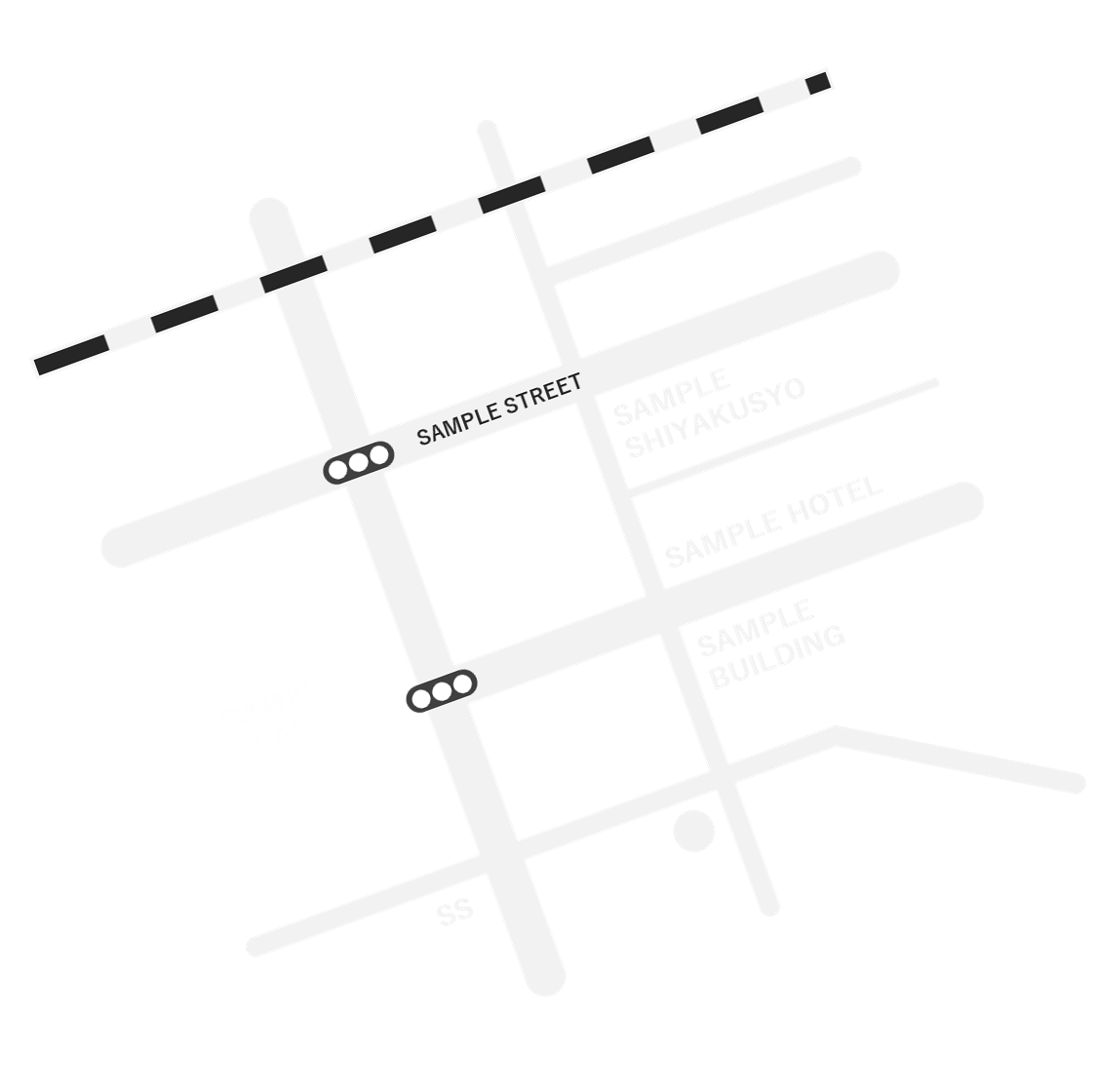 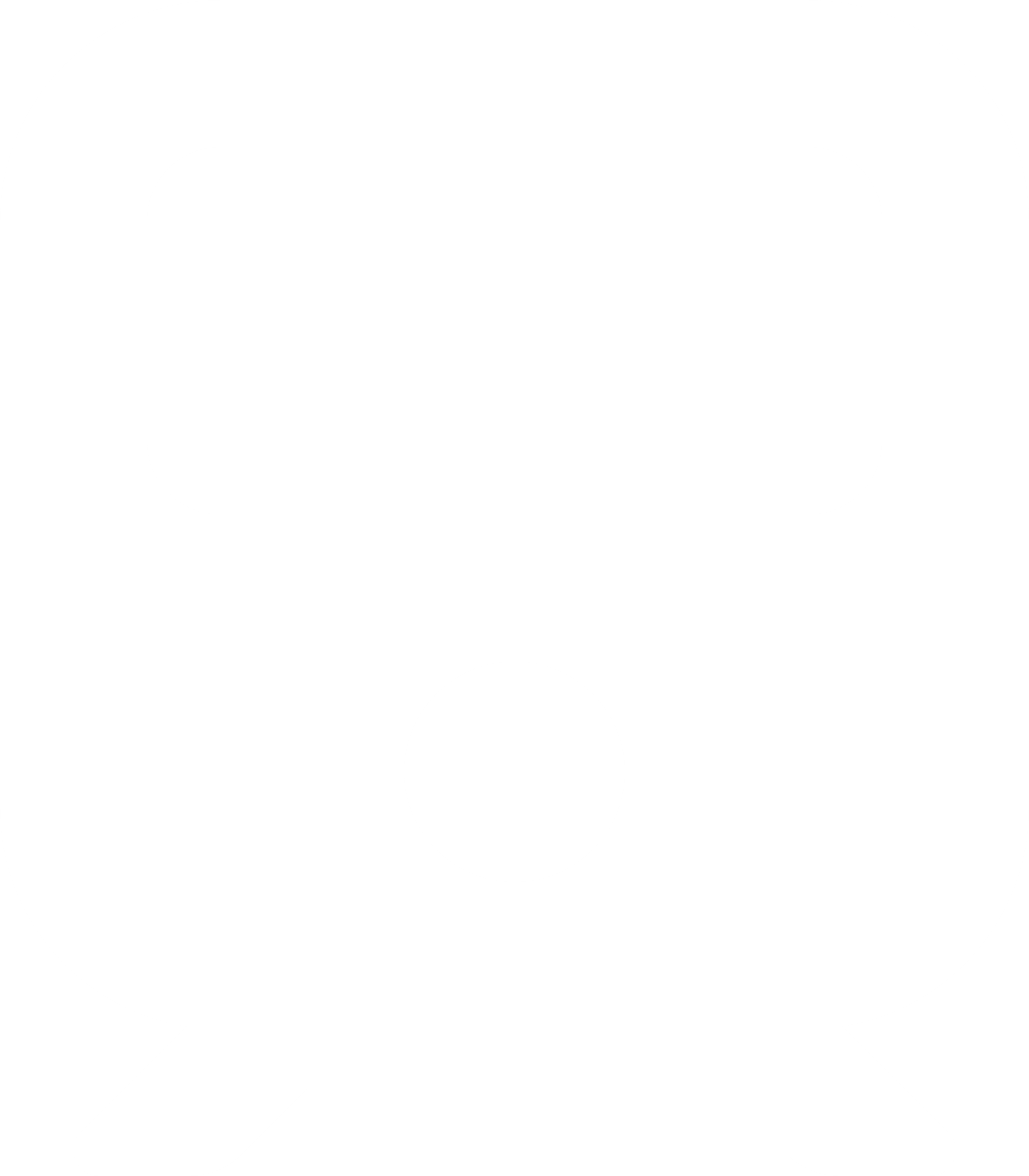 SAMPLE
STATION
GOAL
SAMPLE STREET
●○○市役所
●○○ホテル
●○○ビル
ガソリン●
スタンド